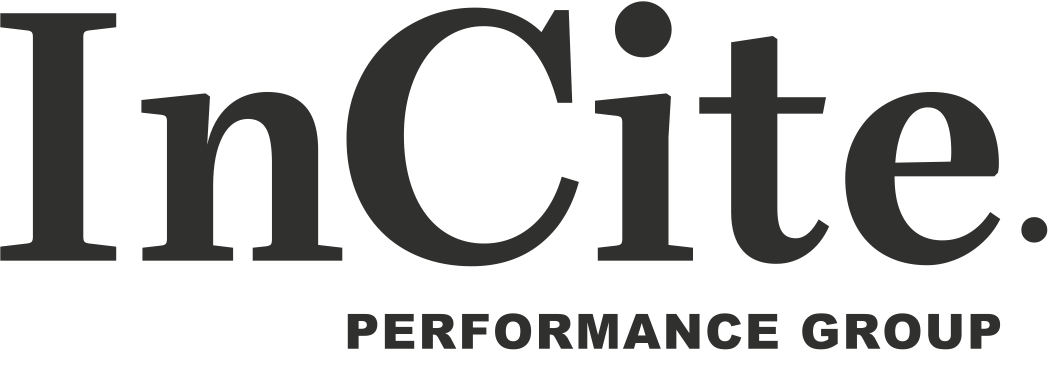 CEO Audit
Strategic Development
Management Development
Financial Development
Sales Development
Performance Opportunities